GDPR and data security in the CoroPrevention study
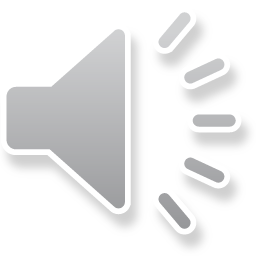 GDPR: General
Sensitive personal health data is stored to the CoroPrevention study databases
Under GDPR the patients participating in the study have rights regarding their personal data. These include:
The right to know what personal data has been stored
The right to get copy of the personal data
The right to get personal data corrected
The right to know how personal data has been/ will be used
Stop collection of any further data by withdrawal of consent in the trial 
Agreements, processes, systems and documentation have been created in the CoroPrevention study to comply with GDPR 
Privacy policies of the study and the list of joint controllers can be accessed from the CoroPrevention website (https://coroprevention.eu/privacy)
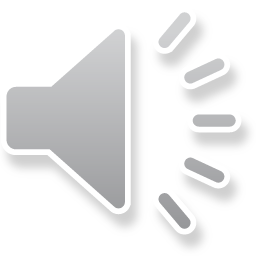 2
GDPR: Your responsibility
If a patient participating in the study chooses to exercise his/her GDPR rights and contacts you on this matter, please contact the trial manager, who will then take responsibility of the request.
Do NOT provide any data from the CoroPrevention databases or take any other action without written instructions from the trial manager
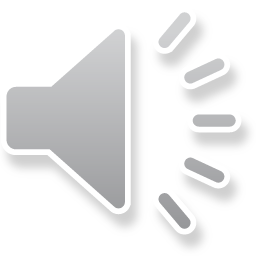 3
Data security: General
The CoroPrevention applications contain advanced security features to protect the personal data, such as multifactor authentication

Activities of all users (including site personnel) will be logged, logs stored and regular log reviews will be conducted
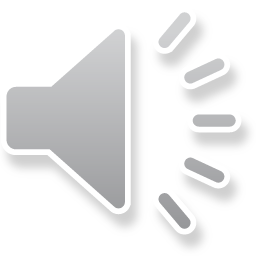 4
Data security: Your responsibility
THE MOST IMPORTANT SECURITY RESPONSIBILITY:
The subject identification log must always be stored in the investigator file only and access to the file must be strictly controlled (study nurse, investigator, subinvestigator, monitor only). 
NO direct subject identifiers such as name, social security number, email address, phone number etc. should be stored anywhere in the CoroPrevention databases in order to keep the data pseudonymized.
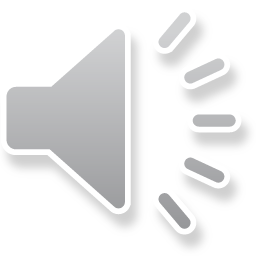 5
Data security: Your responsibility
Comply with the IT security requirements of your local institution (use only authorized devices, do not install any unauthorized software, do not prevent security update installations etc.)
Do not store your password to the browser or at study site (post-it or similar), and keep your password strictly personal. Note that all activities of the users are logged and monitored. Somebody else using your credentials will show are your actions in the systems.
Do not Google the CoroPrevention application (EDC or Tool Suite caregiver dashboard) but instead directly write the website address to your browser address bar and bookmark the address to your browser
Log out from the system immediately if you are not using them to prevent unauthorized access with your credentials.
If you take reports from the systems, make sure that you destroy them when no longer needed. Do not leave reports to study site, if they are no longer used.
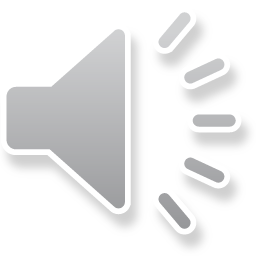 6
Data security incident/ risk reporting
If you have reason to believe or suspect that data security is compromised, please make a data breach notification. The CoroPrevention project is by law required to report data breaches within 72 hours.
In case you are uncertain, whether to report security incident/risk, please report it. All incident/ risk reports are good reports and highly appreciated. Your report may be critical to protect the patient data.
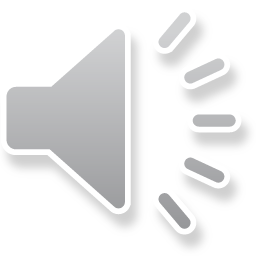 7